Lecture 19 of 41
Skinning & Morphing
Videos 2: Special Effects (SFX)
William H. Hsu
Department of Computing and Information Sciences, KSU

KSOL course pages: http://bit.ly/hGvXlH / http://bit.ly/eVizrE 
Public mirror web site: http://www.kddresearch.org/Courses/CIS636
Instructor home page: http://www.cis.ksu.edu/~bhsu

Readings:

Today: §5.3 – 5.5, Eberly 2e – see http://bit.ly/ieUq45; CGA handout
Next class: §10.4, 12.7, Eberly 2e, Mesh handout
Videos: http://www.kddresearch.org/Courses/CIS636/Lectures/Videos/
Lecture Outline
Reading for Last Class: §4.4 – 4.7, Eberly 2e
Reading for Today: §5.3 – 5.5, Eberly 2e, CGA handout
Reading for Next Class: §10.4, 12.7, Eberly 2e, Mesh handout
Last Time: Scene Graph Rendering
State: transforms, bounding volumes, render state, animation state
Managing renderer and animation state
Rendering: object-oriented message passing overview
Today: Skinning and Morphing
Skins: surface meshes for faces, character models
Morphing: animation techniques – gradual transition between skins
Vertex tweening
Using Direct3D n (Shader Model m, m n - 6)
GPU-based interpolation: texture arrays, vertex texturing, hybrid
Videos: Special Effects (SFX)
Where We Are
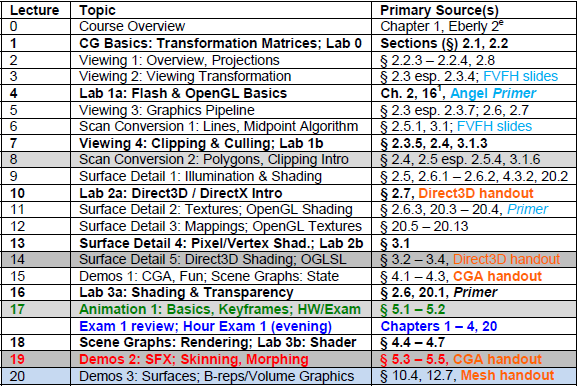 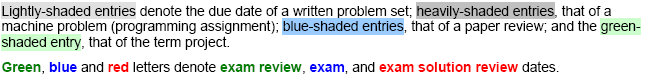 Acknowledgements:
Computer Animation Intro
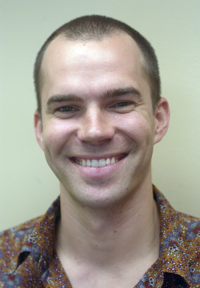 Jason Lawrence
Assistant Professor
Department of Computer Science 
University of Virginia
http://www.cs.virginia.edu/~jdl/
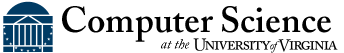 Acknowledgment: slides by Misha Kazhdan, Allison Klein, Tom Funkhouser, Adam Finkelstein and David Dobkin
http://bit.ly/eB1Oj4
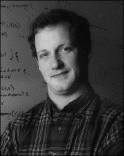 Thomas A. Funkhouser
Professor
Department of Computer Science 
Computer Graphics Group
Princeton University
http://www.cs.princeton.edu/~funk/
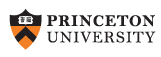 Review [1]:
Linear Interpolation aka Lerping
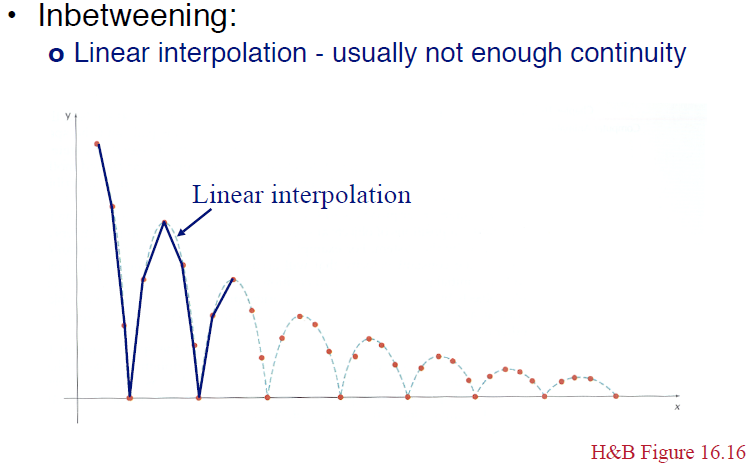 © 2010 J. Lawrence, University of Virginia
CS 4810: Introduction to Computer Graphics – http://bit.ly/hPIXdi
Review [2]:
Cubic Curve (Spline) Interpolation
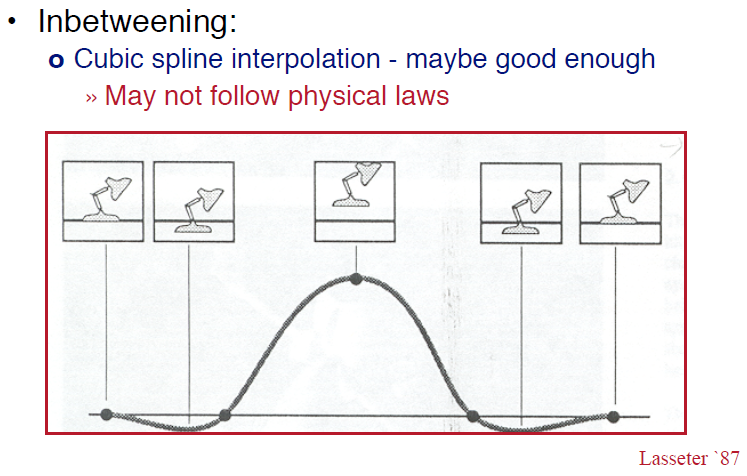 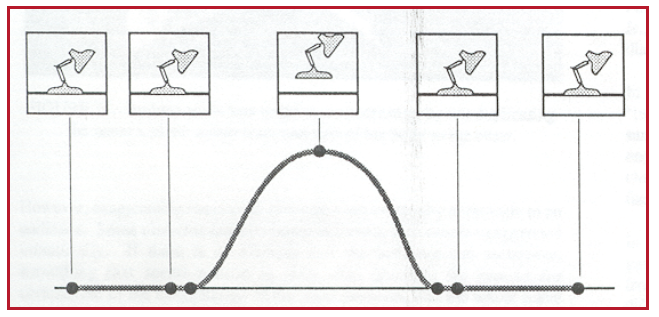 © 2010 J. Lawrence, University of Virginia
CS 4810: Introduction to Computer Graphics – http://bit.ly/hPIXdi
Review [3]:
Scene Graph State – Transforms
Local
Translation, rotation, scaling, shearing
All within parent’s coordinate system






World: Position Child C With Respect to Parent P (Depends on Local)


Both Together Part of Modelview Transformation
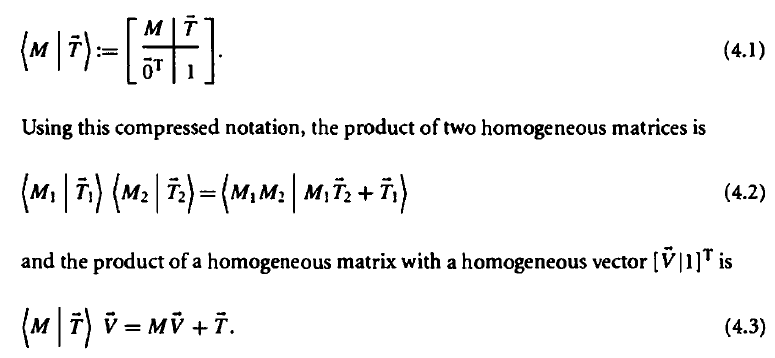 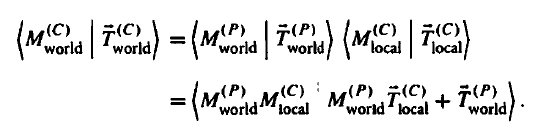 Adapted from 3D Game Engine Design © 2000 D. H. Eberly
See http://bit.ly/ieUq45 for second edition
Review [4]:
Scene Graph State – BVHs
Bounding Volume Hierarchies (BVHs)
Root: entire scene
Interior node: rectangle (volume in general) enclosing other nodes
Leaves: primitive objects
Often axis-aligned (e.g., axis-aligned bounding box aka AABB)
Used
Visible surface determination (VSD) – especially occlusion culling
Other intersection testing: collisions, ray tracing
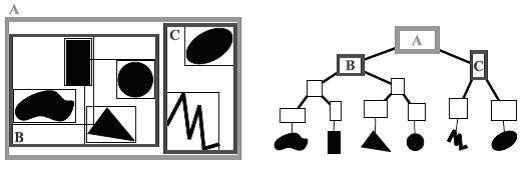 Bounding Volume Hierarchy (BVH) © 2009 Wikipedia
http://en.wikipedia.org/wiki/Bounding_volume_hierarchy
Review [5]:
Scene Graph State – Renderer State
Can Capture Render Information Hierarchically
Example
Suppose subtree has all leaf nodes that want textures alpha blended
Can tag root of subtree with “alpha blend all”
Alternatively: tag every leaf
How Traversal Works: State Accumulation
Root-to-leaf traversal accumulates state to draw geometry
Renderer checks whether state change is needed before leaf drawn
Efficiency Considerations
Minimize state changes
Reason: memory copy (e.g., system to video memory) takes time
Adapted from 3D Game Engine Design © 2000 D. H. Eberly
See http://bit.ly/ieUq45 for second edition
Review [6]:
Scene Graph State – Animation State
Can Capture Animation Information Hierarchically
Example
Consider articulated figure from last lecture
Let each node represent joint of character model
Neck
Shoulder
Elbow
Wrist
Knee
Procedural Transformation
How It Works: Controllers
Each node has controller function/method
Manages quantity that changes over time (e.g., angle)
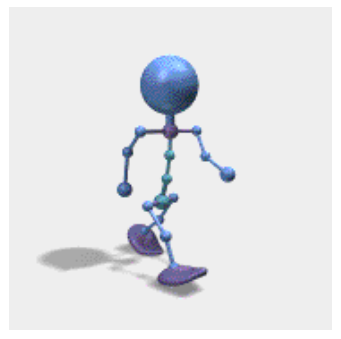 © 2002 D. M. Murillo
http://bit.ly/eZ9MA8
Adapted from 3D Game Engine Design © 2000 D. H. Eberly
See http://bit.ly/ieUq45 for second edition
Acknowledgements:
Morphing & Animation
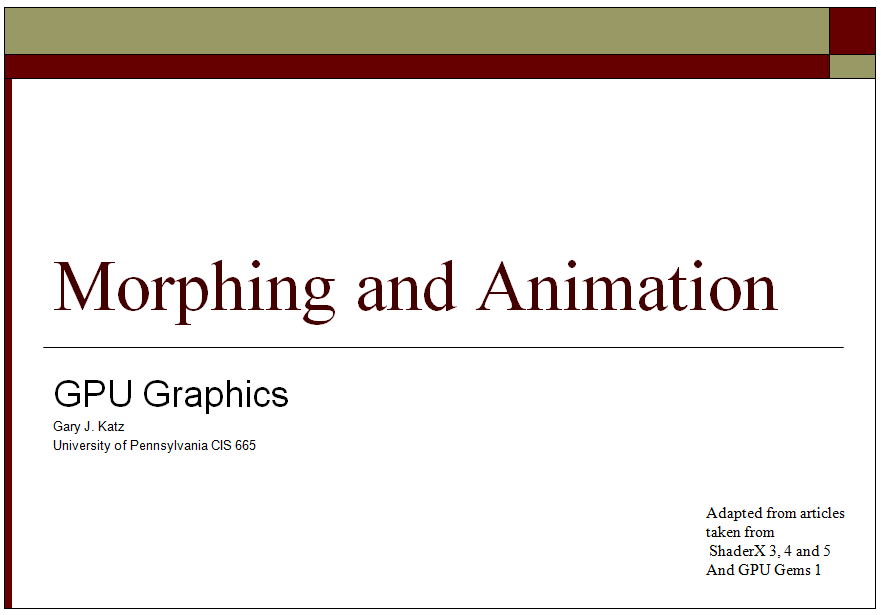 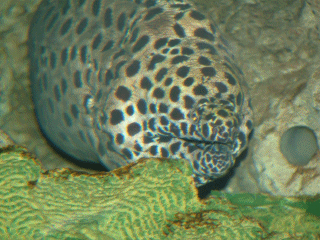 “Morphing How-To Guide”
© 2005 – 2011 B. Ropelato & J. C. Weaver
TopTenReviews.com
http://bit.ly/gbufRA
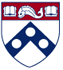 Adapted from “Morphing and Animation” © 2007 G. J. Katz, University of Pennsylvania
Lecture 12, CIS 565 (formerly 665): GPU Programming and Architecture, http://bit.ly/eFkXmk
Morphing Techniques
Vertex Tweening
Two key meshes are blended
Varying by time
Morph Targets
Represent by relative vectors
From base mesh
To target meshes
Geometry: mesh represents model
Samples: corresponding images
Applications
Image morphing (see videos)
Lip syncing (work of Elon Gasper)
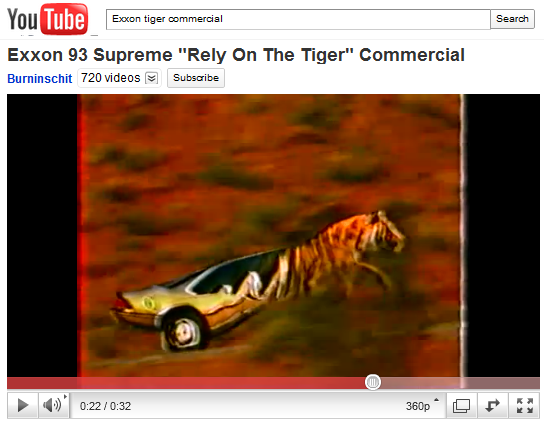 © 1987 Exxon Mobil, Inc.
http://youtu.be/Vi5PlrZpG40
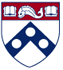 Adapted from “Morphing and Animation” © 2007 G. J. Katz, University of Pennsylvania
Lecture 12, CIS 565 (formerly 665): GPU Programming and Architecture, http://bit.ly/eFkXmk
Morph Target Animation [1]:
Definition
Idea
One base mesh
Can morph into multiple targets at same time
Effects
Facial animation, e.g., Alphabet Blocks (1992) – http://bit.ly/hSKCE3
Muscle deformation
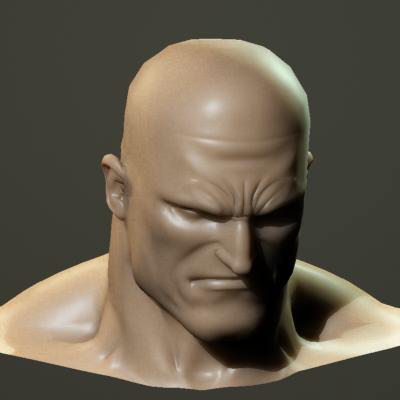 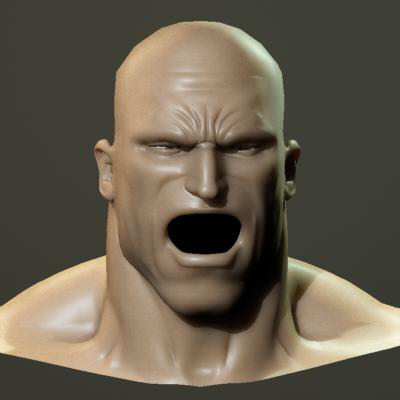 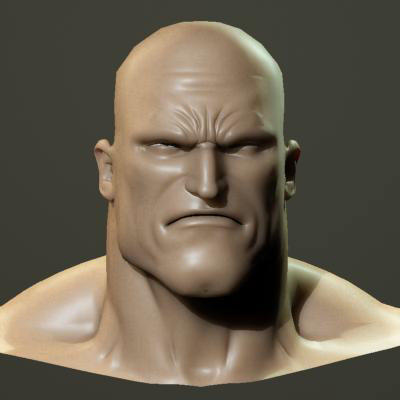 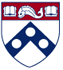 Adapted from “Morphing and Animation” © 2007 G. J. Katz, University of Pennsylvania
Lecture 12, CIS 565 (formerly 665): GPU Programming and Architecture, http://bit.ly/eFkXmk
Morph Target Animation [2]:
Interpolation
4
3
2
5
1
12
12
1
11
6
10
2
9
11
7
8
3
10
4
9
5
8
7
6
Linear Interpolation
	Relative:  PositionOutput = PositionSource + (PositionDestination * Factor)
	Absolute: PositionOutput = PositionSource + (PositionDestination – PositionSource)*Factor
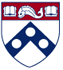 Adapted from “Morphing and Animation” © 2007 G. J. Katz, University of Pennsylvania
Lecture 12, CIS 565 (formerly 665): GPU Programming and Architecture, http://bit.ly/eFkXmk
Relative vs. Absolute
Coordinates
3
< 7, 3, 9 >
4
< 4, 3, 5 >
Relative
Absolute
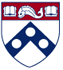 Adapted from “Morphing and Animation” © 2007 G. J. Katz, University of Pennsylvania
Lecture 12, CIS 565 (formerly 665): GPU Programming and Architecture, http://bit.ly/eFkXmk
Constraints
Constraints on Source, Target Mesh
Number of vertices must be the same
Faces and attributes must be the same
Material must be equal
Textures must be the same
Shaders, etc. must be the same
Useful Only Where Skinning Fails!
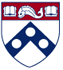 Adapted from “Morphing and Animation” © 2007 G. J. Katz, University of Pennsylvania
Lecture 12, CIS 565 (formerly 665): GPU Programming and Architecture, http://bit.ly/eFkXmk
Data Structures for Morphing
DirectX allows for flexible vertex formats
So does OpenGL: http://bit.ly/fJ9U3Y
Position 1 holds the relative position for the morph target
D3DVERTEXELEMENT9 pStandardMeshDeclaration[] =
{
	{ 0, 0, D3DDECLTYPE_FLOAT3, D3DDECLMETHOD_DEFAULT,
		D3DDECLUSAGE_POSITION, 0 },
	{ 0, 12, D3DDECLTYPE_FLOAT3, D3DDECLMETHOD_DEFAULT,
		D3DDECLUSAGE_POSITION,  1 },

	{ 0, 24, D3DDECLTYPE_FLOAT3, D3DDECLMETHOD_DEFAULT,
		D3DDECLUSAGE_NORMAL, 0 },
	{ 0, 32, D3DDECLTYPE_FLOAT3, D3DDECLMETHOD_DEFAULT,
		D3DDECLUSAGE_TEXCOORD, 0 },
	D3DDECL_END()
}
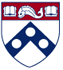 Adapted from “Morphing and Animation” © 2007 G. J. Katz, University of Pennsylvania
Lecture 12, CIS 565 (formerly 665): GPU Programming and Architecture, http://bit.ly/eFkXmk
Skeletal Animation
Hierarchical Animation
Mesh vertex attached to exactly one bone
Transform vertex using inverse of bone’s world matrix
Issues
Buckling
Occurs at regions where two bones connected
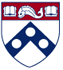 Adapted from “Morphing and Animation” © 2007 G. J. Katz, University of Pennsylvania
Lecture 12, CIS 565 (formerly 665): GPU Programming and Architecture, http://bit.ly/eFkXmk
Skeletal Subspace Deformation
Vertices Attached to Multiple Bones by Weighting
Move every vertex into associated bone space by multiplying inverse of initial transformation
Apply current world transformation
Resulting vertices blended using morphing
Compare: Scene Graph for Transformations from Previous Lecture
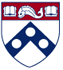 Adapted from “Morphing and Animation” © 2007 G. J. Katz, University of Pennsylvania
Lecture 12, CIS 565 (formerly 665): GPU Programming and Architecture, http://bit.ly/eFkXmk
Demo: Dawn
(Nvidia, Direct3D v.9 / Shader 2.0)
Compare: Scene Graph for Transformations from Previous Lecture
Wikipedia: http://en.wikipedia.org/wiki/Dawn_(demo)
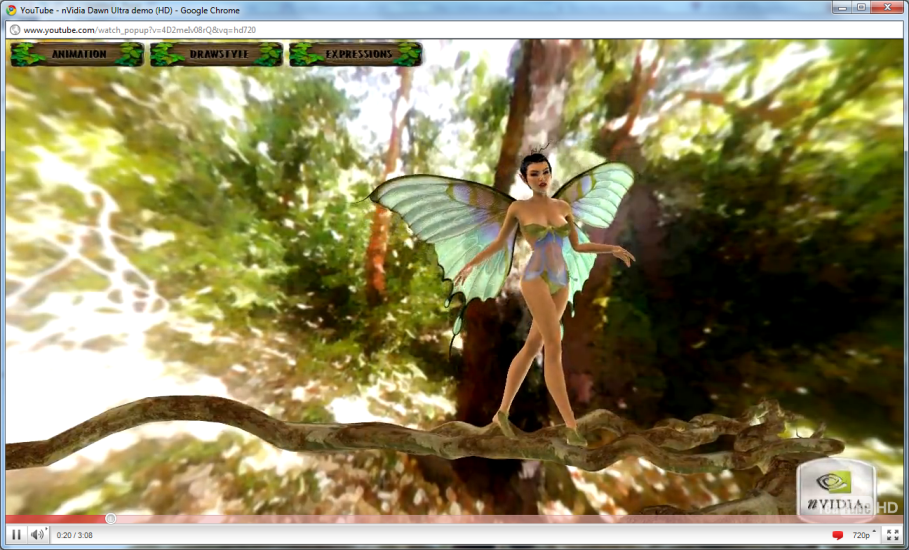 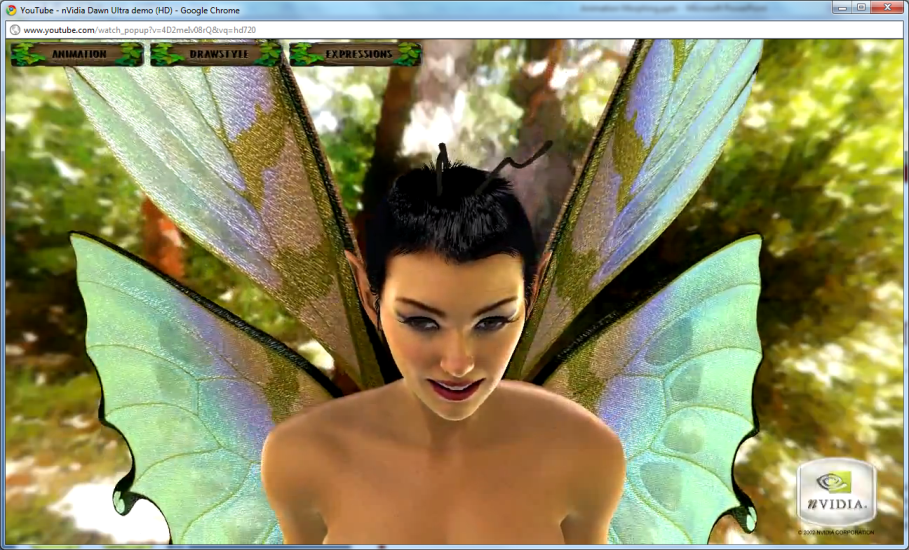 Dawn © 2004 Jim Henson’s Creature Shop & Nvidia
http://youtu.be/4D2meIv08rQ
http://hdps.wikia.com/wiki/Dawn
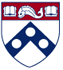 Adapted from “Morphing and Animation” © 2007 G. J. Katz, University of Pennsylvania
Lecture 12, CIS 565 (formerly 665): GPU Programming and Architecture, http://bit.ly/eFkXmk
GPU Animation [1]:
Speedups
Can Skip Processing of Unused Scene Elements
Elements 
Bones
Morph targets
Need hardware support for dynamic branching
Can Separate Independent Processes
Processes
Modification
Rendering
Need hardware support for:
Four component floating point texture formats
Multiple render targets: normal map, position map, tangent map
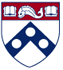 Adapted from “Morphing and Animation” © 2007 G. J. Katz, University of Pennsylvania
Lecture 12, CIS 565 (formerly 665): GPU Programming and Architecture, http://bit.ly/eFkXmk
GPU Animation [2]:
Method 1
Hold Vertex Data in Texture Arrays
Manipulate Data in Pixel Shader / Fragment Shader
Re-output to Texture Arrays
Pass Output as Input to Vertex Shader (NB: Usually Other Way Around!)
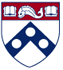 Adapted from “Morphing and Animation” © 2007 G. J. Katz, University of Pennsylvania
Lecture 12, CIS 565 (formerly 665): GPU Programming and Architecture, http://bit.ly/eFkXmk
GPU Animation [3]:
Storage Procedures
If:
	vertex array is one-dimensional
	frame buffer is two-dimensional
index2D.x = index % textureWidth;
index2D.y = index / textureWidth;

index = index2D.y * textureWidth + index2D.x;
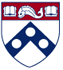 Adapted from “Morphing and Animation” © 2007 G. J. Katz, University of Pennsylvania
Lecture 12, CIS 565 (formerly 665): GPU Programming and Architecture, http://bit.ly/eFkXmk
GPU Animation [4]:
Vertex Program
Draw Rectangle of Coordinates
(0, 0), (0, 1), (1, 1), (1, 0)
(-1, -1), (-1, 1), (1, 1), (1, -1)
Remap Them using Vertex Program Below
float4 VS(float4 index2D: POSITION0, 
          out float4 outIndex2D : TEXCOORD0) : POSITION
{

	outIndex2D = index2D;
	return float4(2 * index2D.x – 1, -2 * index2D.y + 1, 0, 1);
}
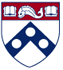 Adapted from “Morphing and Animation” © 2007 G. J. Katz, University of Pennsylvania
Lecture 12, CIS 565 (formerly 665): GPU Programming and Architecture, http://bit.ly/eFkXmk
GPU Animation [5]:Pixel Shader
float2 halfTexel = float2(.5/texWidth, .5/texHeight);
float4 PS(float4 index2D : TEXCOORD0, 
	out float4 position : COLOR0,
	out float4 normal : COLOR1, ...) 
{
      index2D.xy += halfTexel;
      float4 vertAttr0 = tex2Dlod(Sampler0, index2D);
      float4 vertAttr1 = tex2Dlod(Sampler1, index2D);
      ...
      ...
      // perform modifications and assign the final
      // vertex attributes to the output registers
}
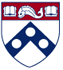 Adapted from “Morphing and Animation” © 2007 G. J. Katz, University of Pennsylvania
Lecture 12, CIS 565 (formerly 665): GPU Programming and Architecture, http://bit.ly/eFkXmk
GPU Animation [6]:Analysis
Advantages
Keeps vertex, geometry processing units’ workload at minimum (Why is this good?)
Good for copy operations, vertex tweening
Disadvantages
Per-vertex data has to be accessed through texture lookups
Number of constant registers is less in pixel shader (224) than vertex shader (256)
Can not divide modification process into several pieces because only single quad is drawn
Therefore: constant registers must hold all bone matrices and morph target weights for entire object
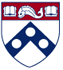 Adapted from “Morphing and Animation” © 2007 G. J. Katz, University of Pennsylvania
Lecture 12, CIS 565 (formerly 665): GPU Programming and Architecture, http://bit.ly/eFkXmk
GPU Animation [7]:Method 2
Apply Modifications in Vertex Shader, Do Nothing in Pixel Shader
Destination pixel is specified explicitly as vertex shader input
Still writing all vertices to texture
Advantage: Can Easily Segment Modification Groups
Disadvantage: Speed Issues Make This Method Impractical
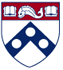 Adapted from “Morphing and Animation” © 2007 G. J. Katz, University of Pennsylvania
Lecture 12, CIS 565 (formerly 665): GPU Programming and Architecture, http://bit.ly/eFkXmk
GPU Animation [8]:Accessing Modified Data
Do Not Want to Send Data Back to CPU, Except in One Case
Solution 1: DirectRenderToVertexBuffer
Problem: DirectRenderToVertexBuffer doesn’t exist yet!
… but we can always dream
Solution 2: Transfer Result to Graphics Card
From: render target
To: Vertex Buffer Object (VBO) on graphics card
Use OpenGL’s ARB_pixel_buffer_object
Solution 3: Vertex Textures (Use RenderTexture Capability)
Access texture in vertex shader (VS)
Store texture lookop in vertices’ texture coordinates
Problem: slow; can’t look up in parallel with other instructions
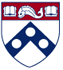 Adapted from “Morphing and Animation” © 2007 G. J. Katz, University of Pennsylvania
Lecture 12, CIS 565 (formerly 665): GPU Programming and Architecture, http://bit.ly/eFkXmk
GPU Animation [9]:Performance Issues
Prefer to Perform Modification, Rendering in Single Pass
Vertex Texturing: Slow
Copy within video memory: fast
Accessing vertex attributes using vertex texturing always slower
Application Overhead
Accessing morph in vertex texture slows down app
Must use constants
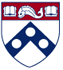 Adapted from “Morphing and Animation” © 2007 G. J. Katz, University of Pennsylvania
Lecture 12, CIS 565 (formerly 665): GPU Programming and Architecture, http://bit.ly/eFkXmk
GPU Animation [10]:Hybrid CPU/GPU System
Use Hybrid CPU/GPU Approach to Get Real Speed Advantage
Let CPU compute final vertex attributes used during rendering frames n, n + k
Let GPU compute vertex tweening at frames greater than n, smaller than n + k
Phase shift animations between characters so processors do not have peak loads
Advantages
Vertex tweening supported on almost all hardware
Modification algorithms performed on CPU, so no restrictions
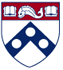 Adapted from “Morphing and Animation” © 2007 G. J. Katz, University of Pennsylvania
Lecture 12, CIS 565 (formerly 665): GPU Programming and Architecture, http://bit.ly/eFkXmk
Massive Character Animation [1]:
Agent State
Can Perform Simple Artificial Intelligence (AI) Effects
Reactive planning: finite state machine (FSM) for behavior
e.g., obstacle/pursuer avoidance
Also: flocking & herding (later: Reynolds’ boid model)
Each Pixel of Output Texture Holds One Character’s State
Pixel Shader Computes Next State
State Used to Determine Which Animation to Use
More Advanced AI Techniques (See: CIS 530 / 730)
Follow-the-leader
Target acquisition & fire control (ballistics)
Pursuer-evader
Attack planning (may use inverse kinematics)
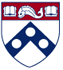 Adapted from “Morphing and Animation” © 2007 G. J. Katz, University of Pennsylvania
Lecture 12, CIS 565 (formerly 665): GPU Programming and Architecture, http://bit.ly/eFkXmk
Massive Character Animation [2]:
Simulating Character Behavior
Implement Finite State Machine (FSM) in Pixel Shader
Pixel Values Represent States
Can Also Capture Transitions using Pixels!
Turn
If no Obstacle
If Obstacle
If Obstacle
Walk
If Chased
Run
If Chased
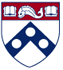 Adapted from “Morphing and Animation” © 2007 G. J. Katz, University of Pennsylvania
Lecture 12, CIS 565 (formerly 665): GPU Programming and Architecture, http://bit.ly/eFkXmk
Massive Character Animation [3]:
Implementing FSMs on GPUs
Use Dependent Texture Lookups
Agent-Space Maps: Contain Information About State of Characters
Position
State
Frame
World-Space Image Maps: Contain Information About Environment
Influences behavior of character
e.g., preprocessed obstacles
FSM Maps: Contain State, Transition Info
Behavior for each state
Transition functions between states
Rows: group transitions within same state
Columns: conditions to trigger transitions
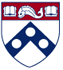 Adapted from “Morphing and Animation” © 2007 G. J. Katz, University of Pennsylvania
Lecture 12, CIS 565 (formerly 665): GPU Programming and Architecture, http://bit.ly/eFkXmk
Preview:Software Simulations
Massive Software: Grew Out of WETA Digital’s Work
The Lord of the Rings movie trilogy
Since then: advertising, Narnia, King Kong, Avatar, many more
Multi-Agent Simulation in Virtual Environments
See: http://www.massivesoftware.com
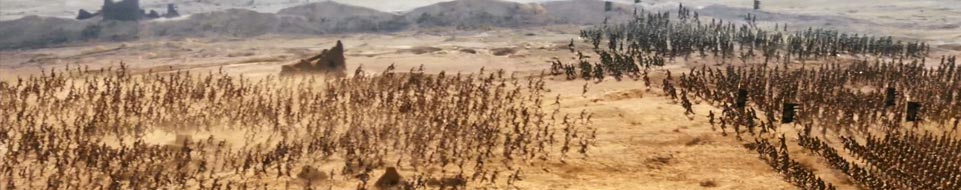 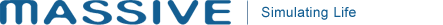 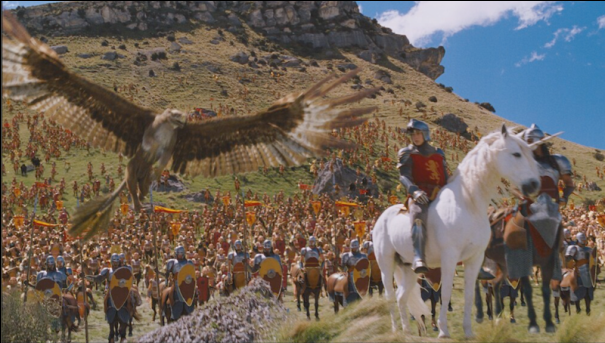 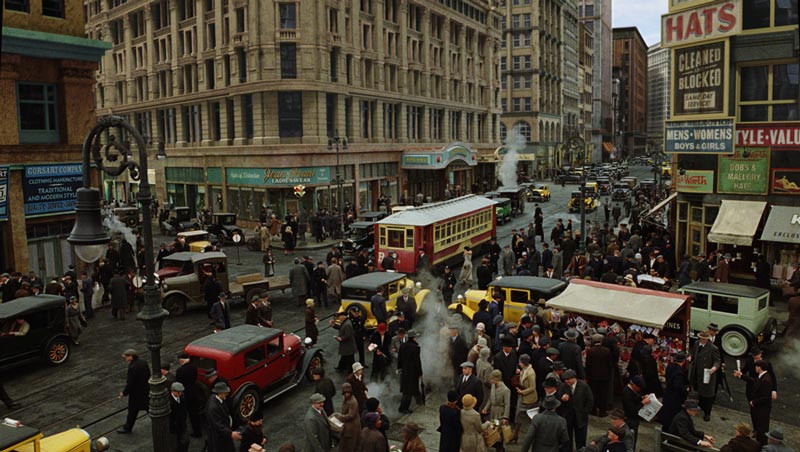 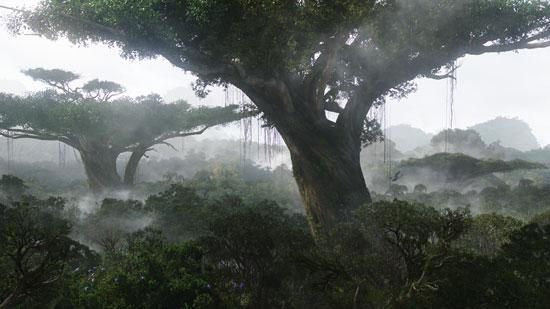 Narnia © 2005 20th Century Fox
http://youtu.be/pYcGFLgJ8Uo
King Kong © 2005 Universal Pictures
http://youtu.be/stMN1hwCJg0
Avatar © 2009 20th Century Fox
http://youtu.be/d1_JBMrrYw8
Summary
Reading for Last Class: §5.1 – 5.2, Eberly 2e
Reading for Today: §4.4 – 4.7, Eberly 2e
Reading for Next Class: §10.4, 12.7, Eberly 2e, Mesh handout
Last Time: Scene Graph Rendering
State: transforms, bounding volumes, render state, animation state
Updating and culling
Rendering: object-oriented message passing overview
Today: Skinning and Morphing
Morphing defined
GPU-based interpolation: methods
Texture arrays – need to use constant registers
Vertex texturing – too slow
Hybrid – works best
Getting agents cheap using GPU-based finite state machines
More Videos: Special Effects (SFX)
Terminology
Shading and Transparency in OpenGL: Alpha, Painter’s, z-buffering
Animation – Modeling Change Over Time According to Known Actions
Keyframe Animation – Interpolating Between Set Keyframes
State in Scene Graphs
Transforms – local & global TRS to orient parts of model
Bounding volumes – spheres, boxes, capsules, lozenges, ellipsoids
Renderer state – lighting, shading/textures/alpha
Animation state – TRS transformations (especially R), controllers
Skins – Surface Meshes for Faces, Character Models
Morphing
Animation techniques – gradual transition between skins
Vertex tweening – texture arrays, vertex texturing, or hybrid method
GPU computing – offload some tasks to GPU
Finite state machine – simple agent model